Duke Kunshan Welcome and Introduction
Noah Pickus
Associate Provost & Senior Adviser, Duke University
Dean, Undergraduate Curricular Affairs 
& Faculty Development, Duke Kunshan University
Overview
A 2000 student and 200 faculty residential liberal arts and sciences college outside Shanghai – starting at 265 students and scaling to 2000
A close connection between faculty and students from different regions of Asia and the world
An education equal in quality to that offered on Duke’s home campus, but different in form and scope
Opportunities for innovative and integrated forms of learning
General Education: The Words without Music
3 Common Core Courses
2-4 Language Courses (English/Mandarin)
3 Distributional Electives
1 Quantitative Reasoning Course
7 Animating Principles
Independence and Creativity
Collaborative Problem-Solving
Lucid Communication
Research and Practice
Wise Leadership
A Purposeful Life
Rooted Globalism
To cultivate informed and engaged citizens who are knowledgeable about each other’s histories, traditions of thought and affiliations; and skilled in navigating among local, national and global identities and commitments.
Key Structural Features
COMMON CORE
China in the World
Global Challenges in Science, Technology, & Health
  Ethics, Citizenship & the Examined Life
DIVISIONAL FOUNDATIONS
ARTS & HUMANITIES
The Art of Interpretation: Written Texts
The Art of Interpretation: Images & Sound
NATURAL SCIENCE 
Math Foundations 1 - 2
Integrated Science 1 - 4 
Scientific Writing & Presentations
SOCIAL SCIENCE
Foundational Questions in Social Science
Introduction to Research Methods
Key Structural Features
Undergraduate Majors
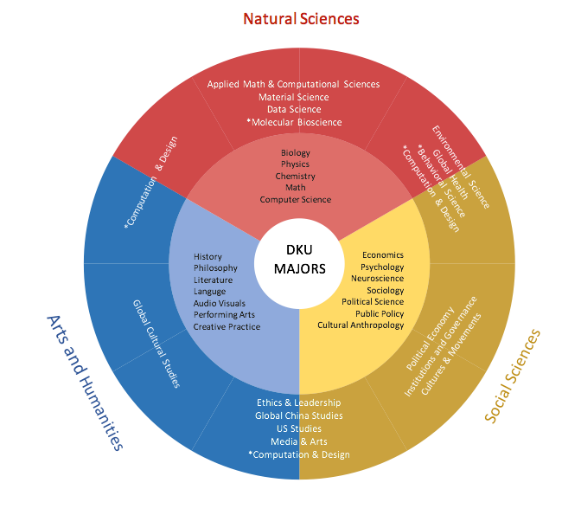 Key Structural Features
Key Structural Features
Signature Work
Year 1
Year 4
Year 3
Year 2
Language
Common Core: 3 courses
Language: 4 courses
Major: Foundation, Interdisciplinary, Disciplinary, Signature Work*: 16-19 courses
Concentrations
Electives: 8-13 courses
*Signature Work: Thematic Courses, Experiential Education, Capstone Project
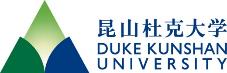